ULAŞIM TEKNOLOJİLERİ
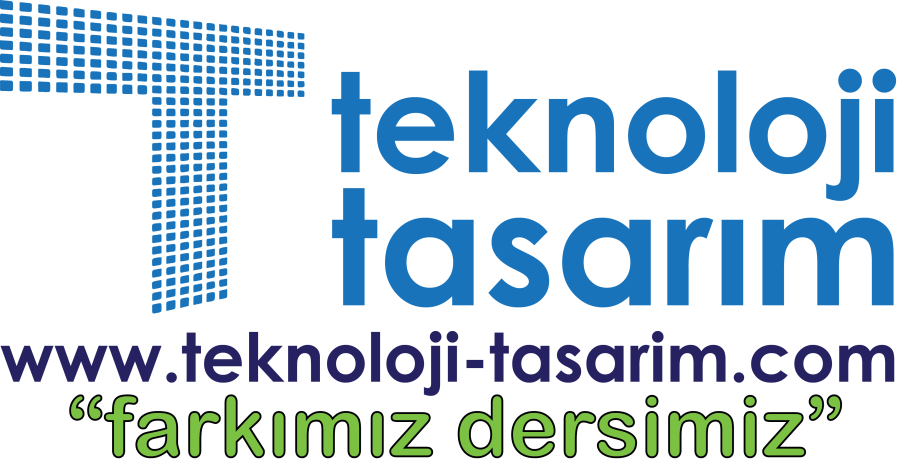 Ulaşım Nedir?
Bir nesnenin veya kişinin bulunduğu yerden farklı bir yere aktarılmasıdır.
Ulaştırma Nedir?
Her türlü ürün veya hizmetin; çeşitli ulaşım araçları yardımıyla bir yerden başka bir yere taşınması işidir.
Araç kelimesini duyunca hemen otomobil anlamayın. Araç dediğimiz tüm ulaşım araçlarını kapsıyoruz.
Hangi ulaşım aracı olursa olsun; hepsinin tasarımında şu özellikler dikkate alınmalıdır:
Yakıt Türü ve Tasarrufu
Sürtünme 
Aerodinamik
Konfor ve Ergonomi
Maliyet
Yedek Parça, Bakım ve Tamir
Yakıt Türü ve Yakıt Tasarrufu
Günümüz araçlarının kullandığı yakıtlar;
İnsan gücü, benzin, mazot, etanol, biyodizel, LPG, CNG, Hidrojen ve Elektrik Bataryaları olarak sayılabilir.
Ayrıca bazı deniz araçları; nükleer enerji ile hareket etmektedir.
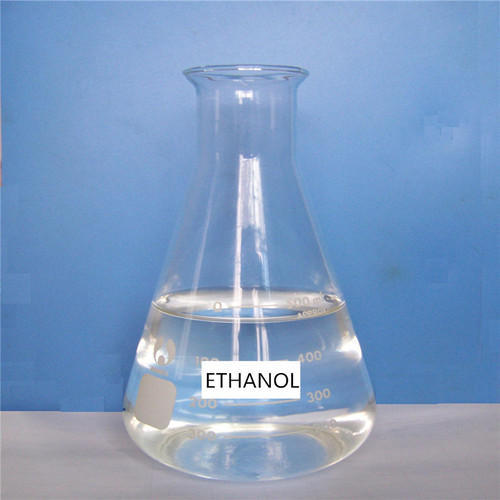 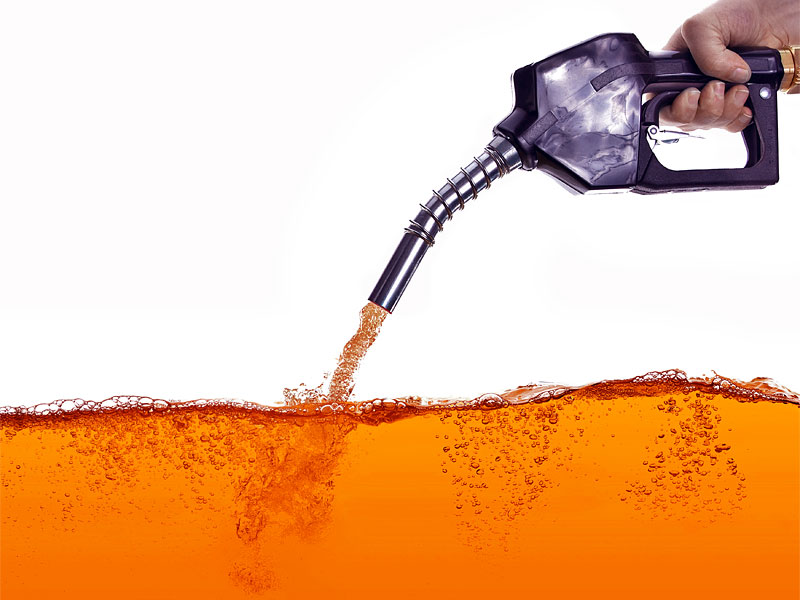 MAZOT/DİZEL
BENZİN
ETANOL
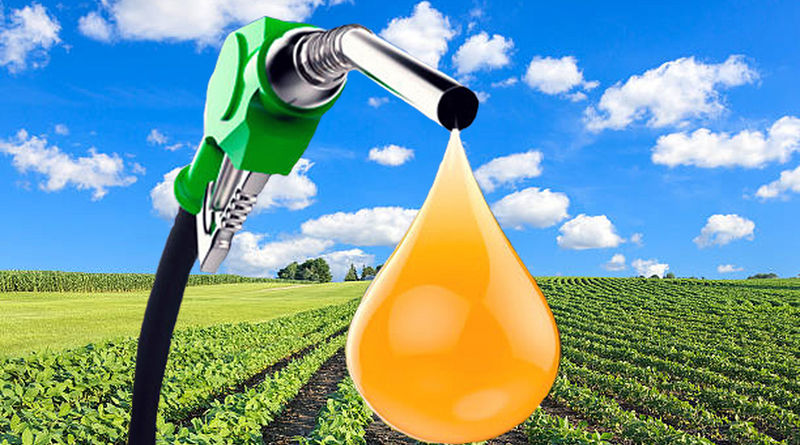 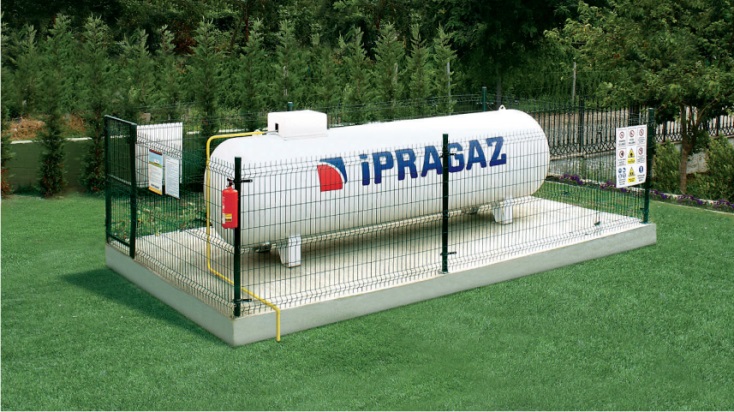 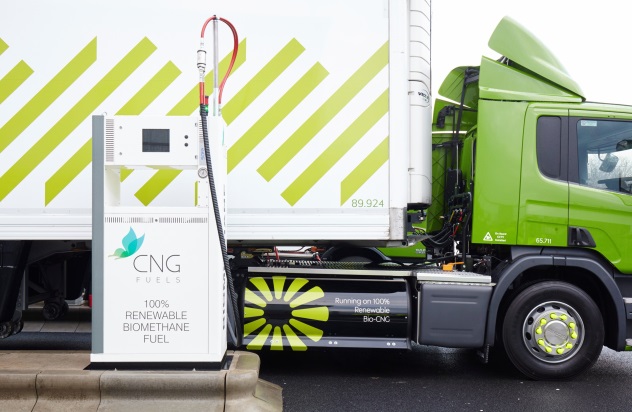 LPG
LNG
BİYODİZEL
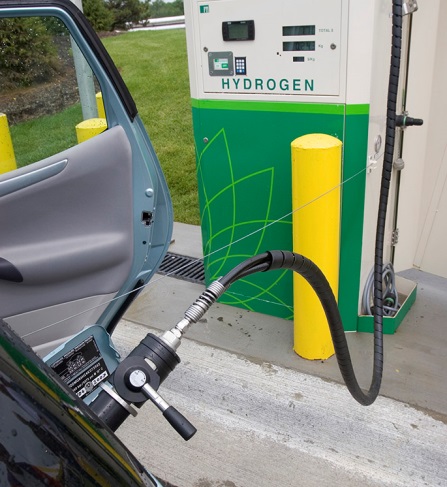 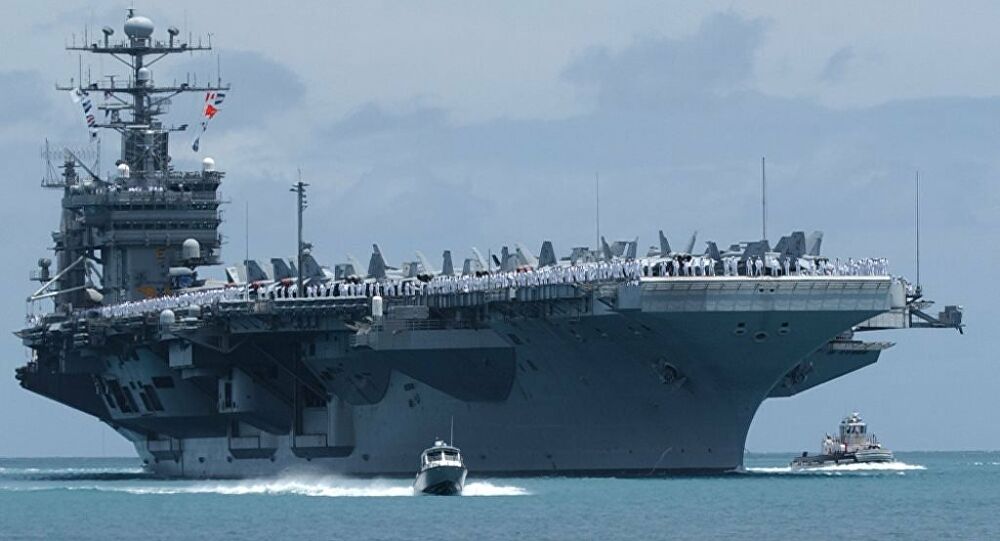 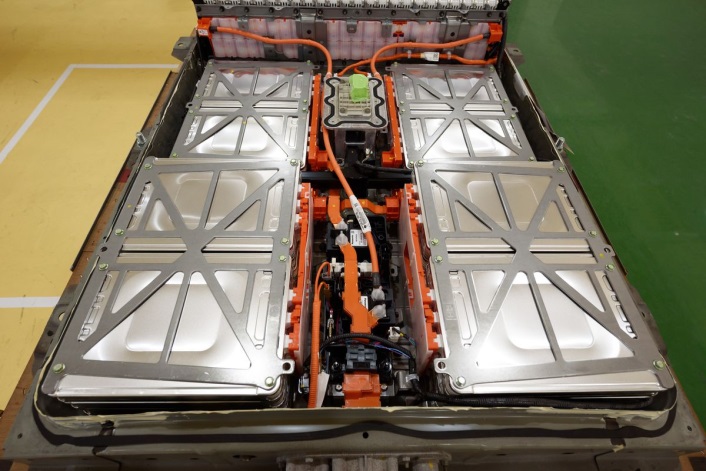 NÜKLEER
HİDROJEN
ELEKTRİK
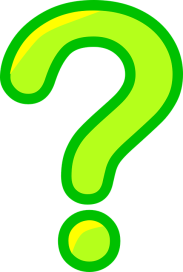 NEDEN HER ARAÇTA AYNI YAKIT KULLANILMAZ?
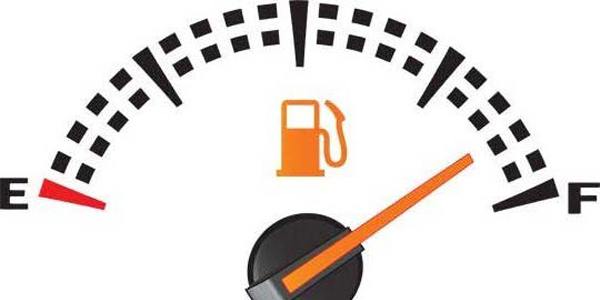 Her yakıtın hacmi veya ağırlığı farklıdır.
Her yakıtın güvenliği farklıdır.
Her yakıtın bulunabilirliği farklıdır.
Her yakıtın fiyatı farklıdır.
Her yakıtın üretim miktarı farklıdır.
Her yakıtın ürettiği güç farklıdır.
Her yakıtın atığı farklıdır.
Her yakıtın üretim aşaması farklıdır.
….
Yakıt Tasarrufu
Yakıt tüketimi, motorlu araçların çalışma sırasında harcadıkları yakıt miktarıdır.
Bir ulaşım aracı, taşıdığı yakıt ile ne kadar çok yol kat ederse, o kadar tasarruflu sayılır.
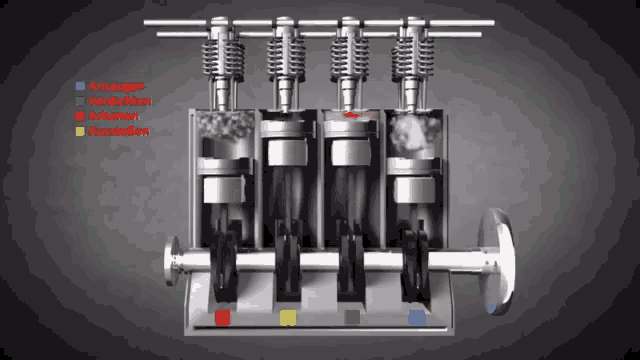 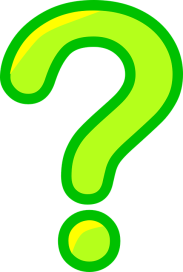 YAKIT TASARRUFU NELERİ ETKİLER?
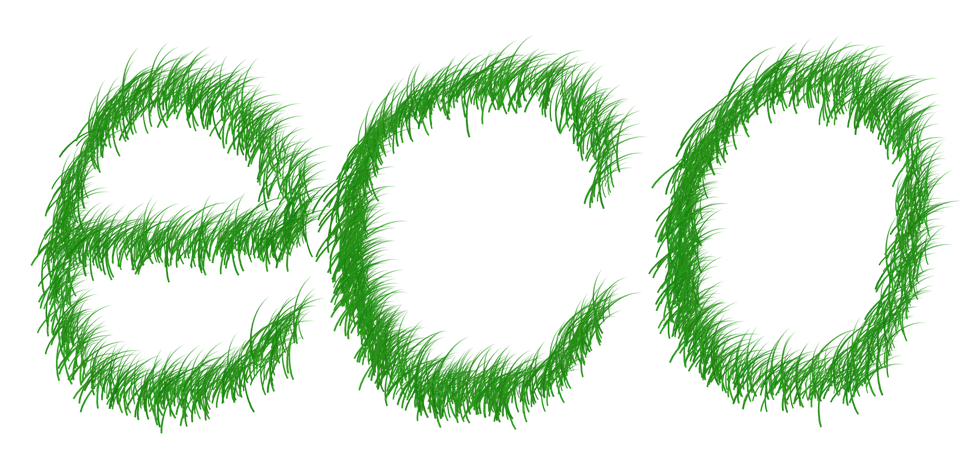 Maliyeti etkiler.
Aracın boyutunu etkiler
Aracın taşıyabileceği yükü etkiler.
Aracın çalışacağı koşulları etkiler
Aracın gücünü ve hızını etkiler.
Aracın tasarımını etkiler.
Aracın motor ömrünü etkiler.
Kat edilen mesafeyi etkiler.
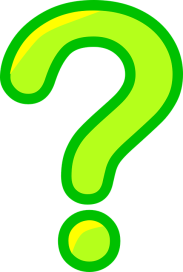 HANGİSİ DAHA ÇOK YAKIT TÜKETİR?HANGİSİ DAHA UZUN MESAFE GİDEBİLİR?HANGİSİ DAHA HIZLIDIR?
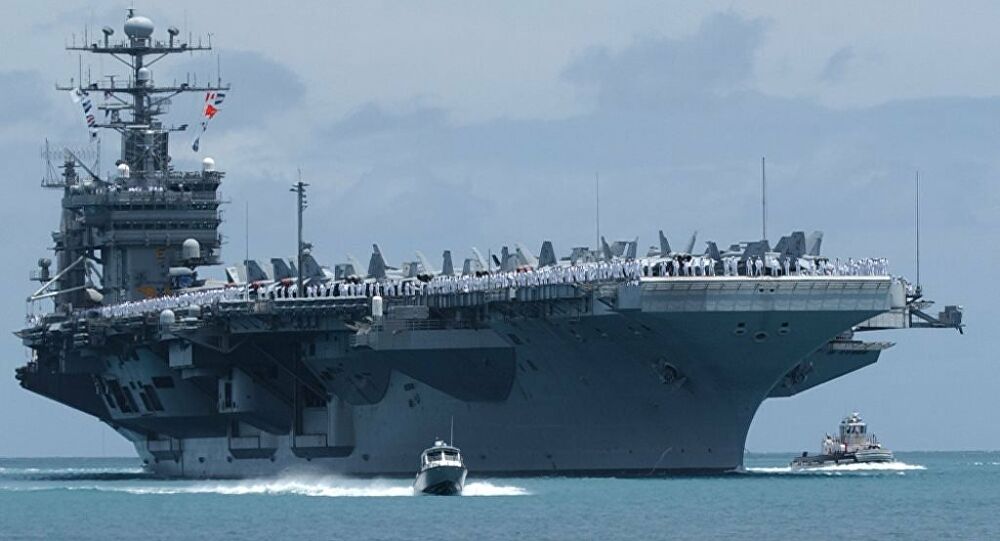 2
1
SÜRTÜNME
Cisme; hareket yönünün tersi yönde uygulanan bir kuvvettir. 
Ulaşım araçlarında yol, hava ve su; araçlara sürtünme kuvveti uygular.
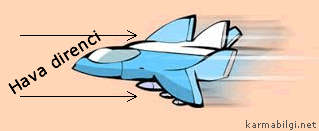 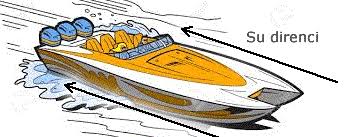 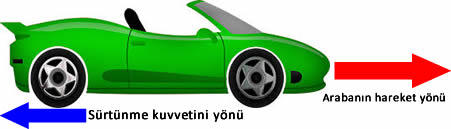 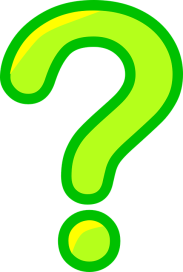 SÜRTÜNME KUVVETİ NELERİ ETKİLER?
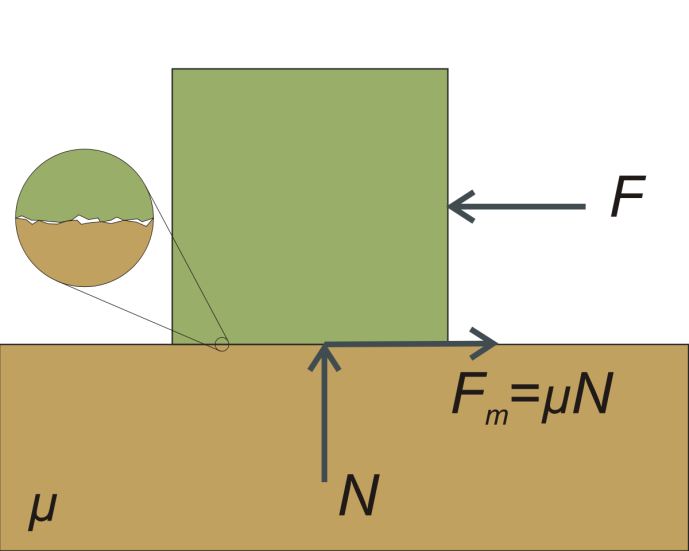 Hızını
Gücünü
Tükettiği yakıtın miktarını 
Kullandığı motorun ömrünü 
Aracın kontrolünü 
Manevra kabiliyetini
…
AERODİNAMİK
Hareket halindeki araçların, hava tarafından maruz kaldığı kuvvete denir.
Kara, hava ve demiryolu araçları; sürtünme kuvvetinin yanında havanın sürtünmesine maruz kalırlar.
Su araçları ise; hem havanın hem de suyun uyguladığı kuvvete maruz kalır. (Hidrodinamik)
AERODİNAMİK VİDEOSUNU AÇINIZ
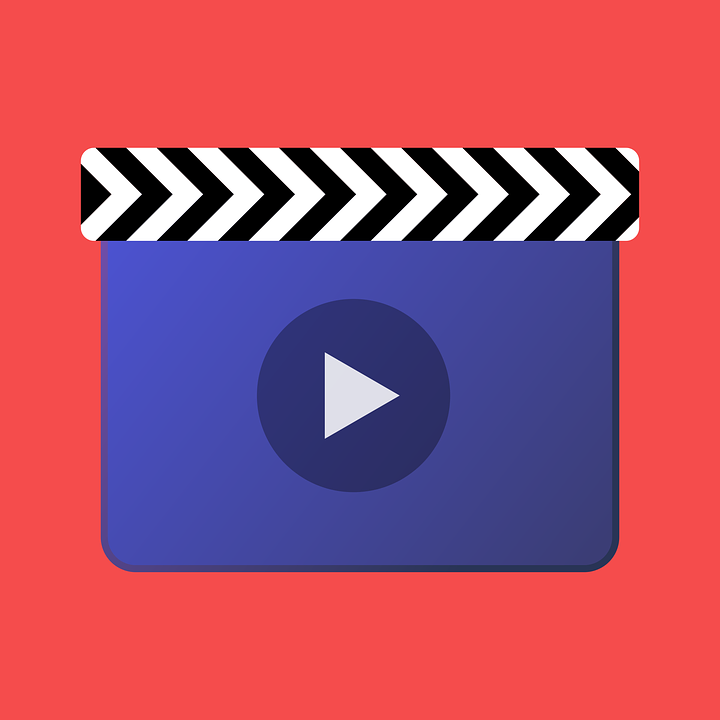 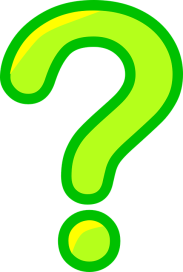 AERODİNAMİK NELERİ ETKİLER?
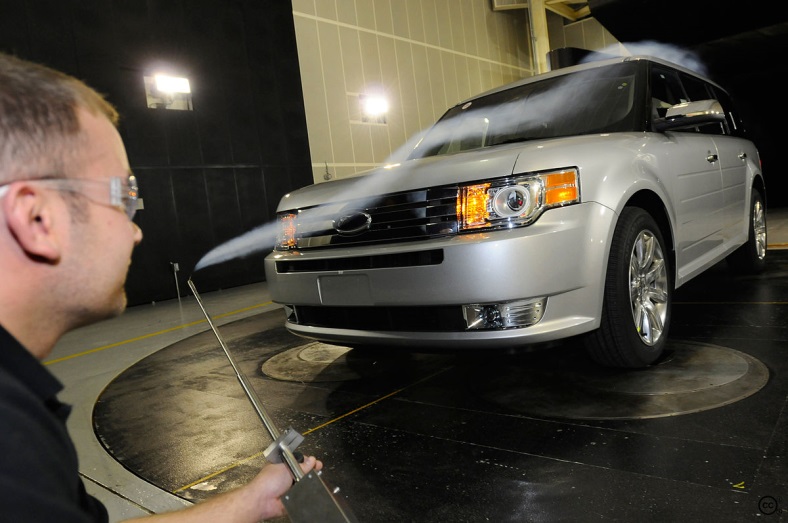 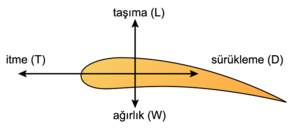 Aracın;
Şeklini
Detaylarını
Hızını ve hızlanmasını
Yakıt tüketimini
Motorunun ömrünü
Kaplamasının ömrünü
Manevra kabiliyetini
Güvenliğini
Konfor ve Ergonomi
Araçların tasarımları; sürücü veya yolcunun yol boyunca rahatlığına, ihtiyaçlarına, kullanıcı ölçü ve davranışlarına uygun olması beklenir.
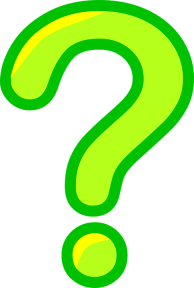 KONFOR VE ERGONOMİ NELERİ ETKİLER?
Aracın;
Tercih edilmesini 
Satışlarını
Tasarımını
Diğer araçlarla olan rekabetini
Sürüş ve yolculuk keyfini
Maliyet
Ulaşıma araçları parça parça tasarlanır ve üretilir. Her bir parçanın maliyeti, toplam maliyete etki eder. 
Her bir parçanın üretim miktarı da parça fiyatını etkiler.
Maliyet ve sunulan kalite arasında orantı olması beklenir.
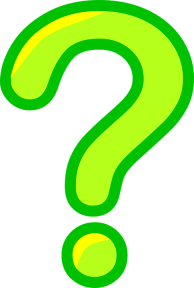 100 tane üretilen bir araç ile 
10.000.000 tane üretilen aracın fiyatı 
aynı olur mu?
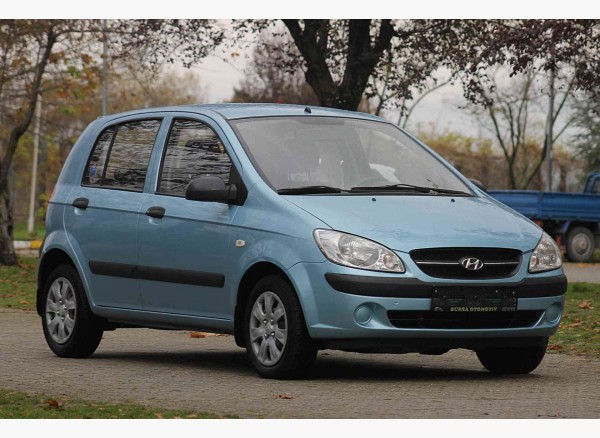 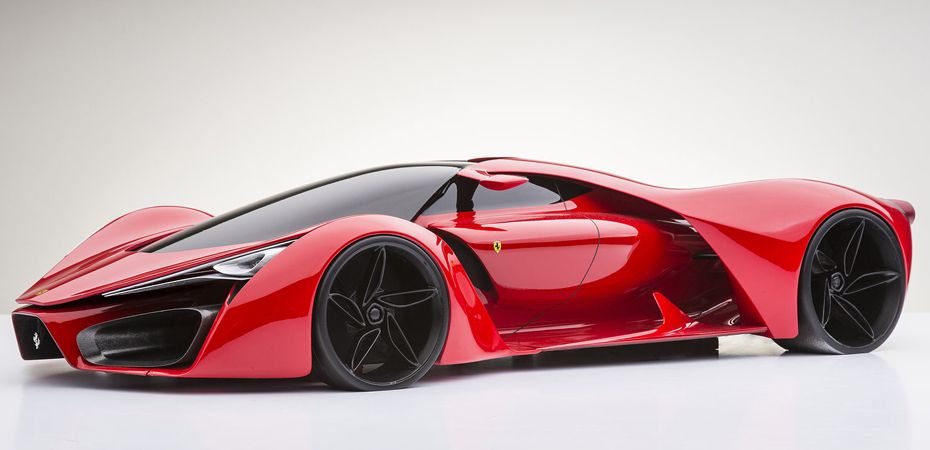 MALİYET NELERİ ETKİLER?
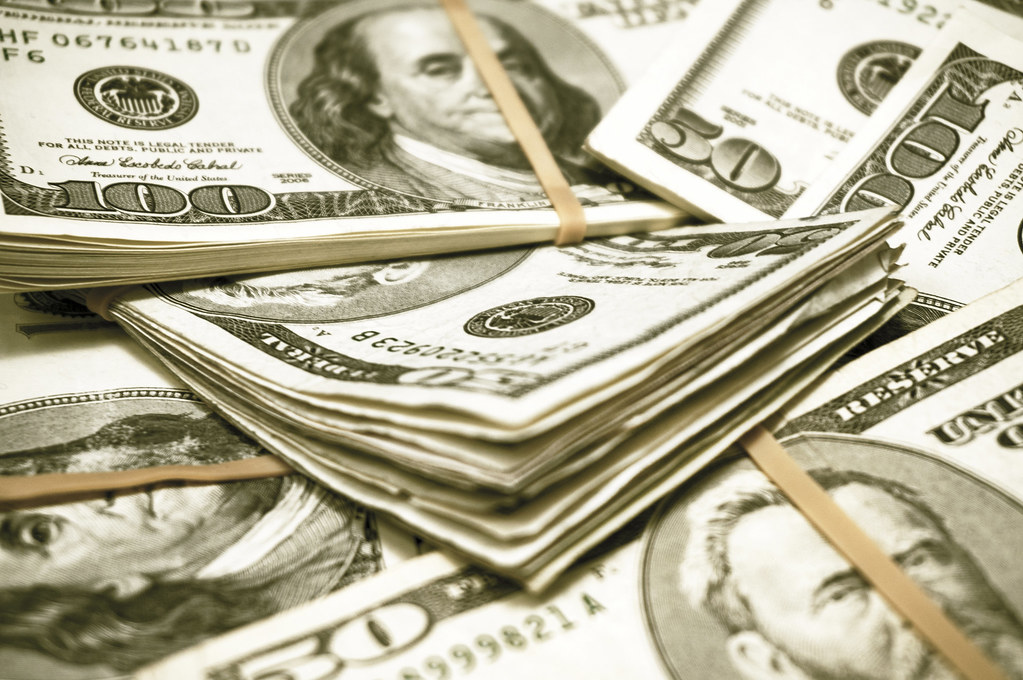 Satış miktarını
Üretim miktarını
Pazarlama yöntemlerini
Bakım ve Onarım maliyetini
Üretimde kullanılan malzemelerin kalitesini
Konforu ve Ergonomiyi
Lüks Özellikleri
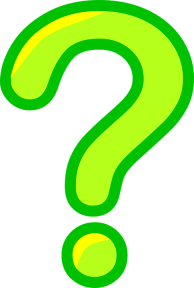 NEDEN?
Bakım, Tamir ve Yedek Parça
Ulaşım araçlarının parçaları bir süre sonra ömrünü doldurur ve değiştirilmesi veya tamir edilmesi gerekir. 
Bu yüzden araçlar, bakım ve tamirinin kolay olması yönünde tasarlanmalıdır. 
Ayrıca; araçların ihtiyaç duyacağı yedek parça sayısı ve türü de hesaplanmalıdır.
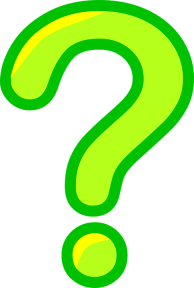 BAKIM TAMİR VE YEDEK PARÇA OLMAZSA NELER OLUR?
Bir süre sonra araçlar hareket edemez hale gelir.
Müşteriler o araçları tercih etmez.
Araçlar çöp haline gelir.
Zaten ulaşım araçları üreticileri; önce araçtan sonra da yedek parça ve bakım tamirden para kazanmaktadır.
OTOMOBİL HURDALIĞI
UÇAK HURDALIĞI
UÇAK HURDALIĞI
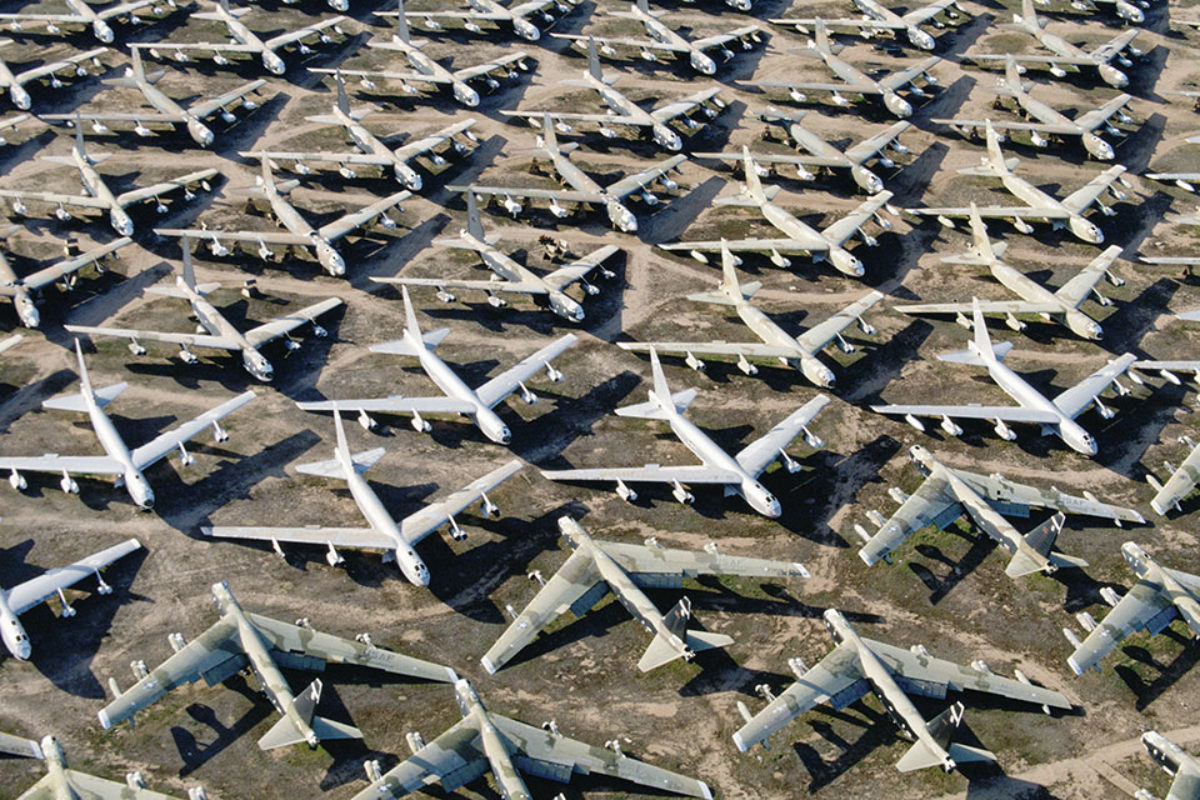 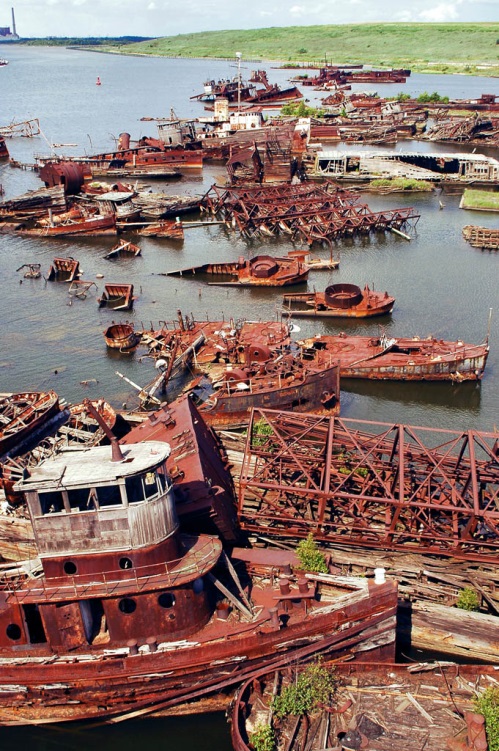 GEMİ HURDALIĞI
BİSİKLET HURDALIĞI
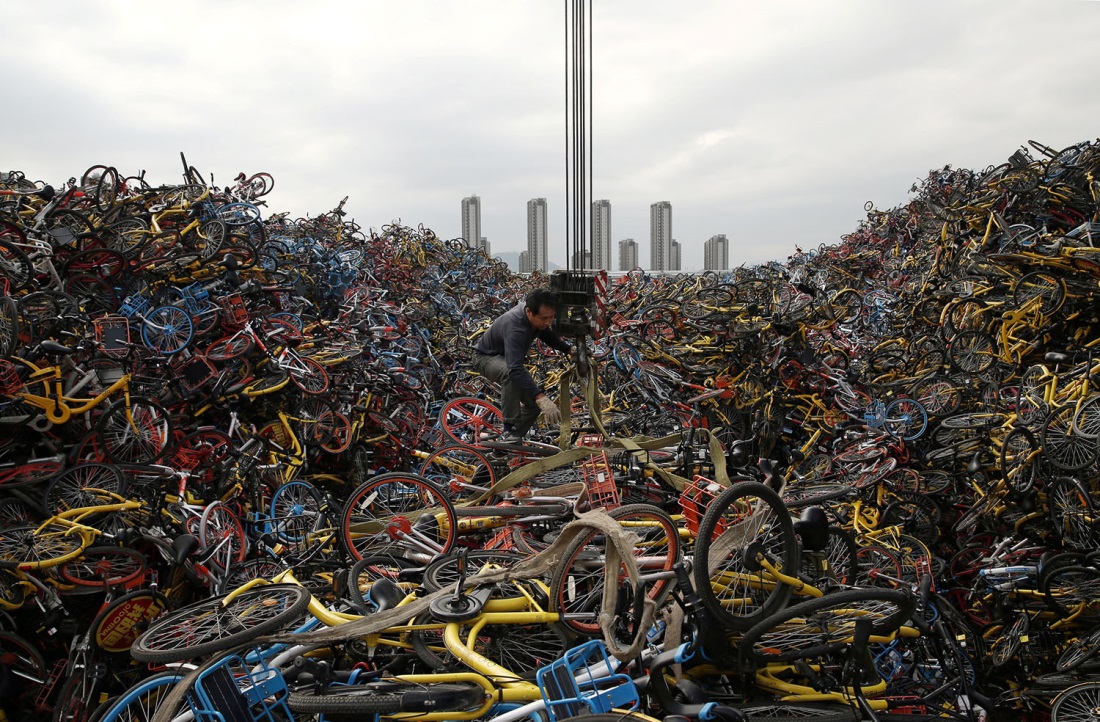 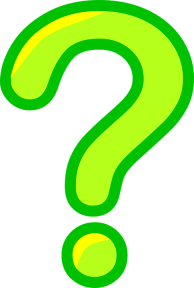 HANGİSİNİN BAKIM TAMİR VE YEDEK PARÇA İŞLEMLERİ DAHA KOLAY BULUNABİLİR?
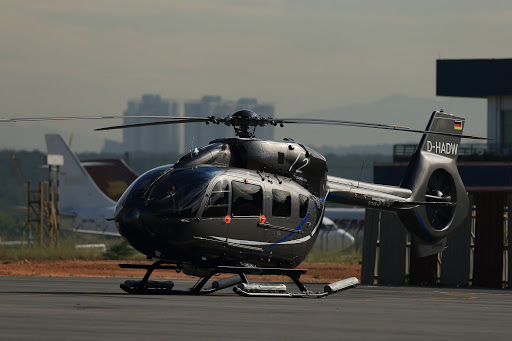 1950
2010
YARIŞ YAPALIM MI 
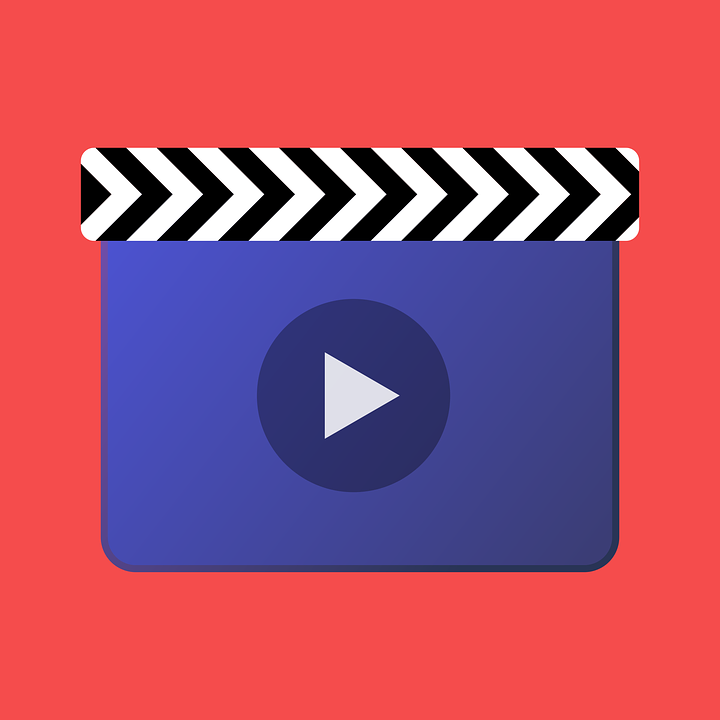 ULAŞIM ARAÇLARI VE ÇEVRE
Ulaşım araçlarının çevreye nasıl zarar veriyor?
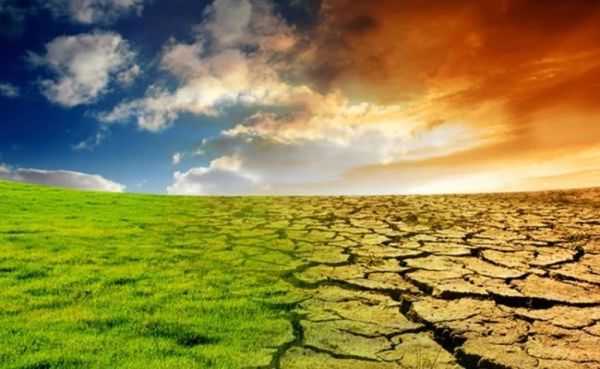 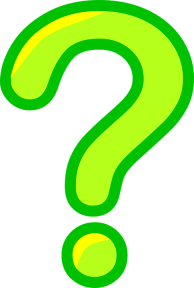 UZAY TEKNOLOJİLERİ
Uzay araçları ile kara, hava ve su araçları arasında ne gibi farklar vardır?
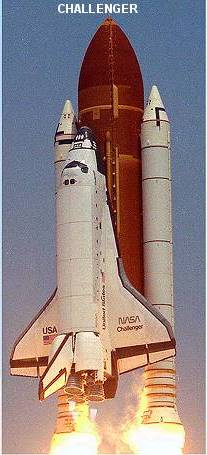 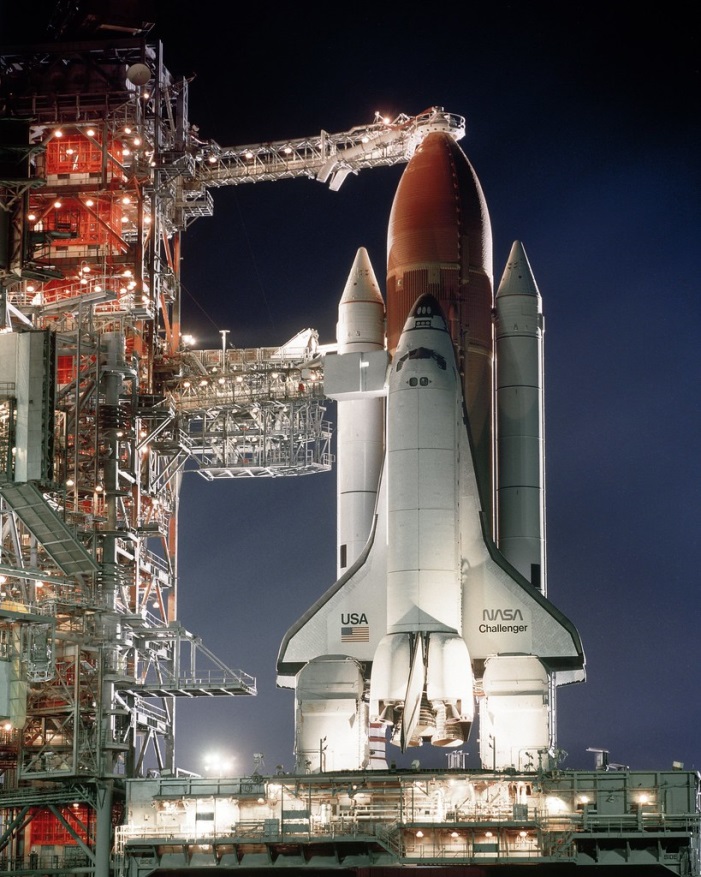 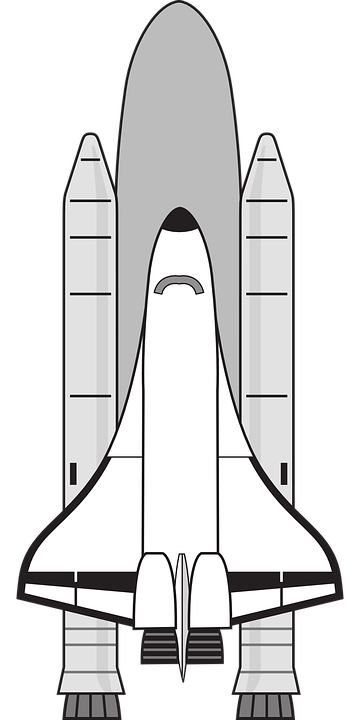 Uzay araçları insan taşıyorsa, oksijen taşırlar. 
Yakıt depolarını bir yerden sonra bırakırlar.
Dikey kalkış, yatay iniş yaparlar.
Tüm ulaşım araçları içinde en karmaşık olanıdır.
Maruz kaldığı kuvvetler çok büyüktür.
En pahalı ulaşım araçlarıdır.
En karmaşık bilgisayar destekli sistemlere sahiptir.
…
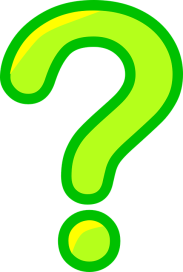 Uzaya giden aracın adı nedir?
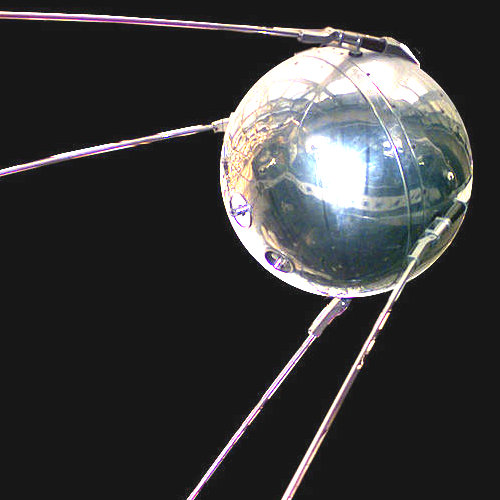 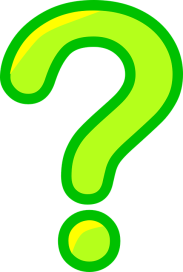 Uzaya giden insan kimdir?
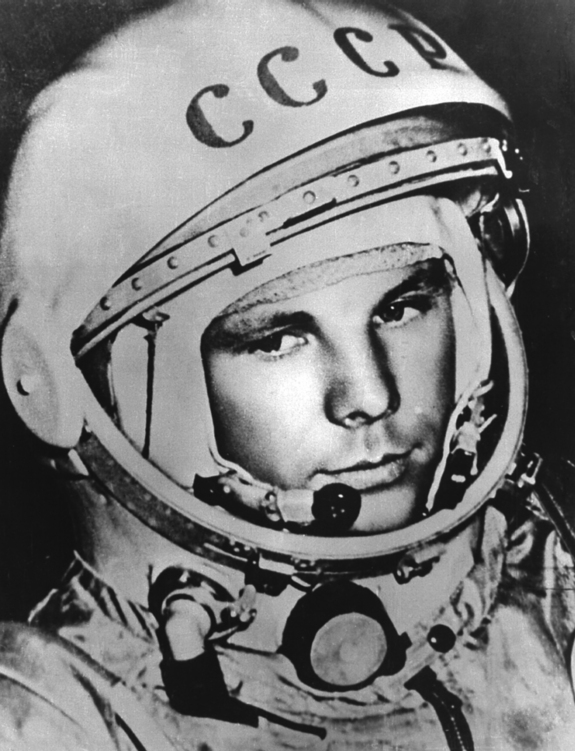 Aya giden ilk insanlar kimlerdir?
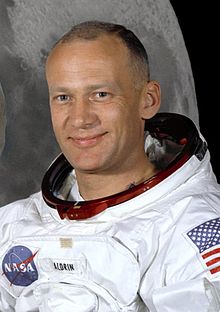 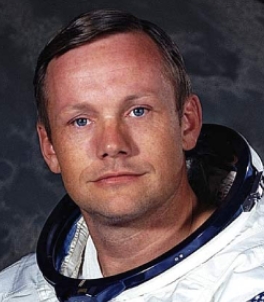